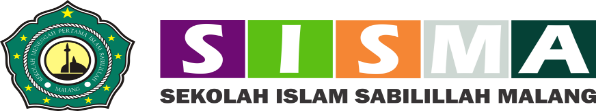 READY
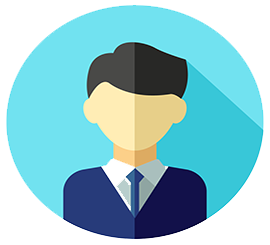 SMP ISLAM SABILILLAH MALANG
Jln Terusan Piranha Atas No 135 Malang
Media Pembelajaran Interaktif WCS
Color Matters

Kelas VIII

oleh: Chasanatun Mujrikhah
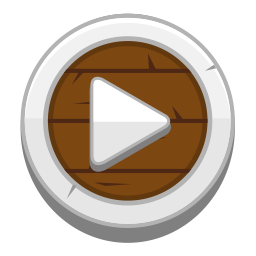 www.elearningsmp.sekolahsabilillah.sch.id
CONTENT
COLOR MATTERS
INTRODUCTION
BASIC COMPETENCE
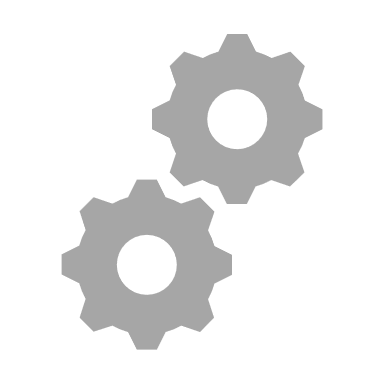 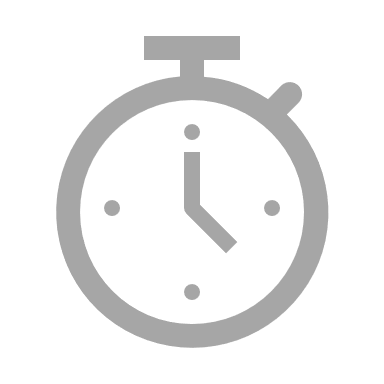 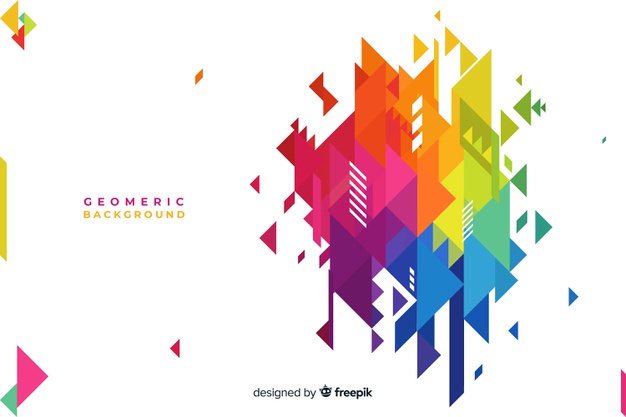 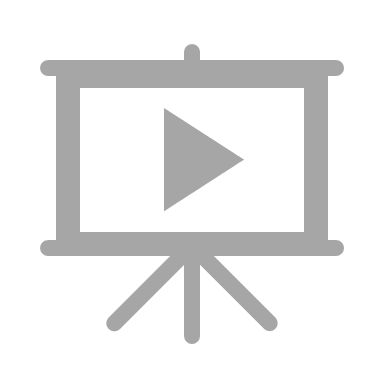 LEARNING OBJECTIVES
MATERIAL
EVALUATION
3
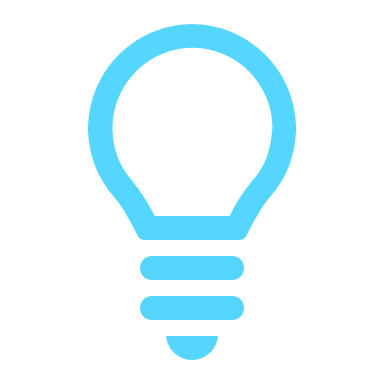 INTRODUCTION
Welcome to e-learning SMP Islam Sabilillah Malang. Through this e-learning we do hope we still can facilitate you to fulfil your hungry of knowledge and improve your speaking ability.
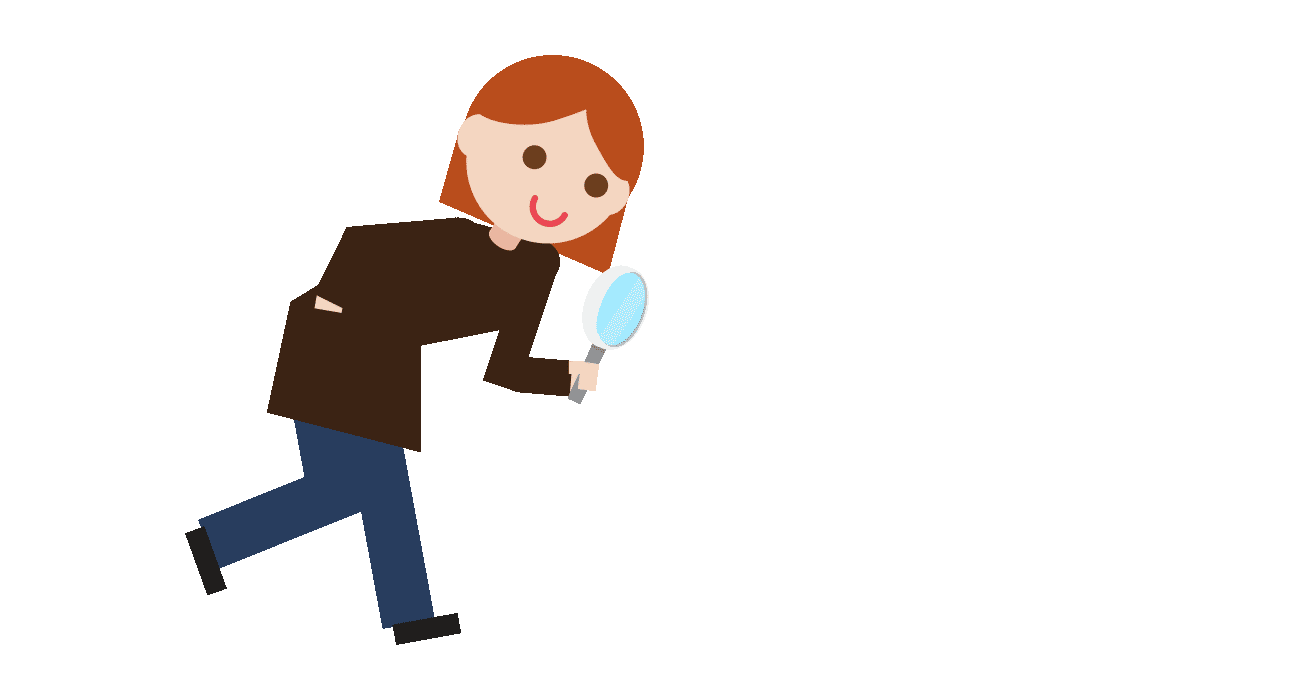 www.elearningsmp.sekolahsabilillah.sch.id
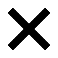 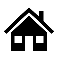 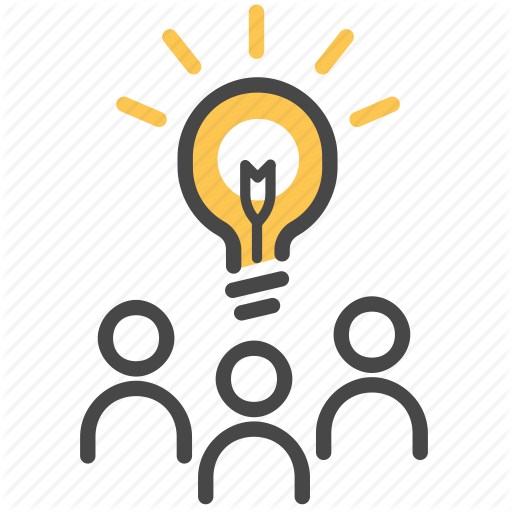 3.5 Mengidentifikasi fungsi sosial, struktur teks, dan unsur kebahasaan teks interaksi transaksional lisan dan tulis yang melibatkan tindakan memberi dan meminta informasi terkait dengan sifat orang, binatang, benda sesuai dengan konteks penggunaannya (Perhatikan unsur kebahasaan be, adjective)
 
3.7 Membandingkan fungsi sosial, struktur teks, dan unsur kebahasaan beberapa teks deskriptif lisan dan tulis dengan memberi dan meminta informasi terkait dengan deskripsi orang, binatang, dan benda sangat pendek dan sederhana, sesuai dengan konteks penggunaannya
BASIC COMPETENCE
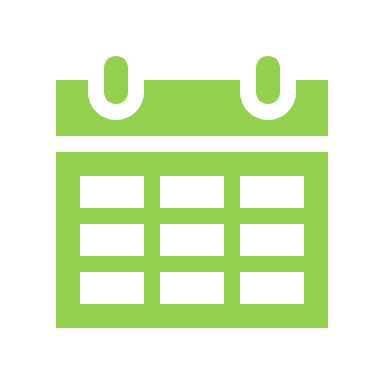 www.elearningsmp.sekolahsabilillah.sch.id
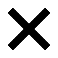 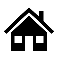 Learning Objectives
1
2
3
Students are able to use comparative and superlative to compare two or more things
Students are able to analyze adjectives
Students are able to analyze comparative and superlative form
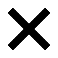 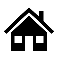 www.elearningsmp.sekolahsabilillah.sch.id
[Speaker Notes: http://dotcolon.net/font/route159/
https://www.google.com/fonts/specimen/Open+Sans]
Warming Up
Let’s watch the video! Just click on it!
7
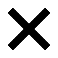 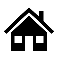 www.elearningsmp.sekolahsabilillah.sch.id
Warming Up Questions
1
2
3
What do you WANT to learn about Comparative and Superlative?
What do you KNOW about Comparative and Superlative?
Can you provide the EXAMPLES?
8
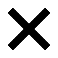 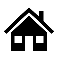 www.elearningsmp.sekolahsabilillah.sch.id
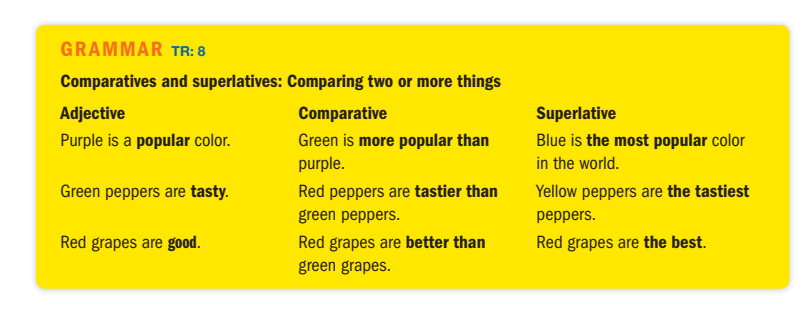 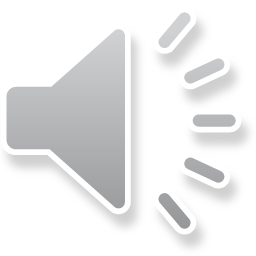 GRAMMAR FOCUS
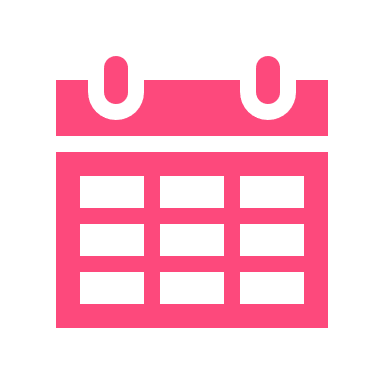 lebih
paling
www.elearningsmp.sekolahsabilillah.sch.id
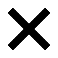 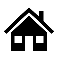 Degree of Comparison
Three types of Degree of Comparison:

Positive Degree

Comparative Degree 

Superlative Degree
GRAMMAR FOCUS
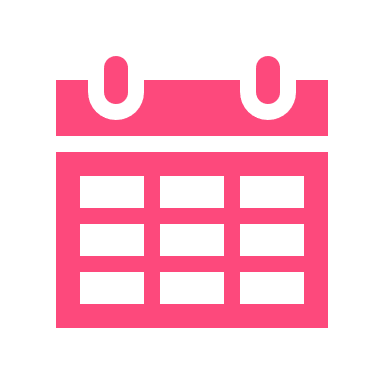 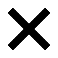 www.elearningsmp.sekolahsabilillah.sch.id
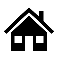 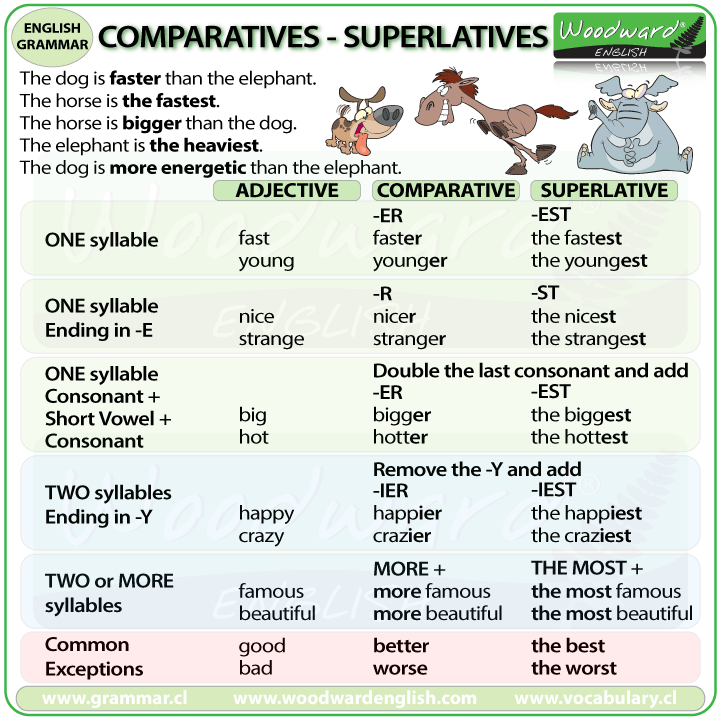 GRAMMAR FOCUS
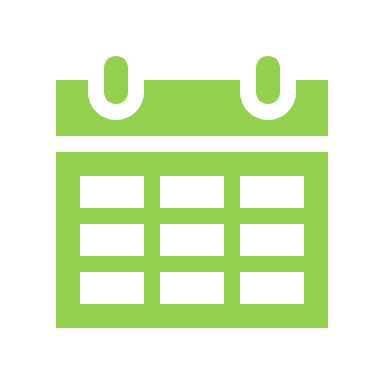 www.elearningsmp.sekolahsabilillah.sch.id
MORE EXAMPLE
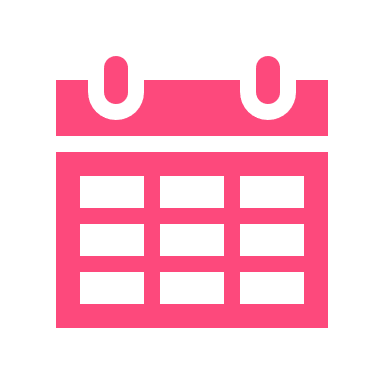 www.elearningsmp.sekolahsabilillah.sch.id
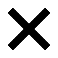 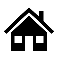 Degree of Comparison
Three types of Degree of Comparison:

Positive Degree

Comparative Degree 

Superlative Degree
EVALUATION
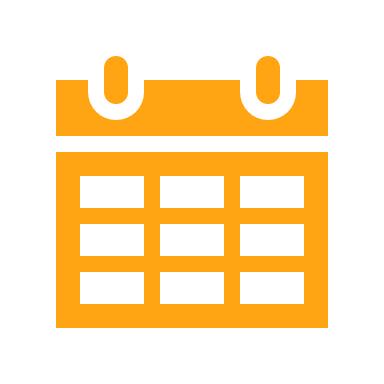 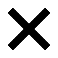 www.elearningsmp.sekolahsabilillah.sch.id
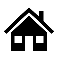 Find the course
Log-in
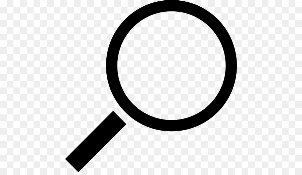 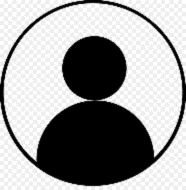 Log-in to e-learning using your NIS .
Type We Can Speak VIII on Cari Kursus.
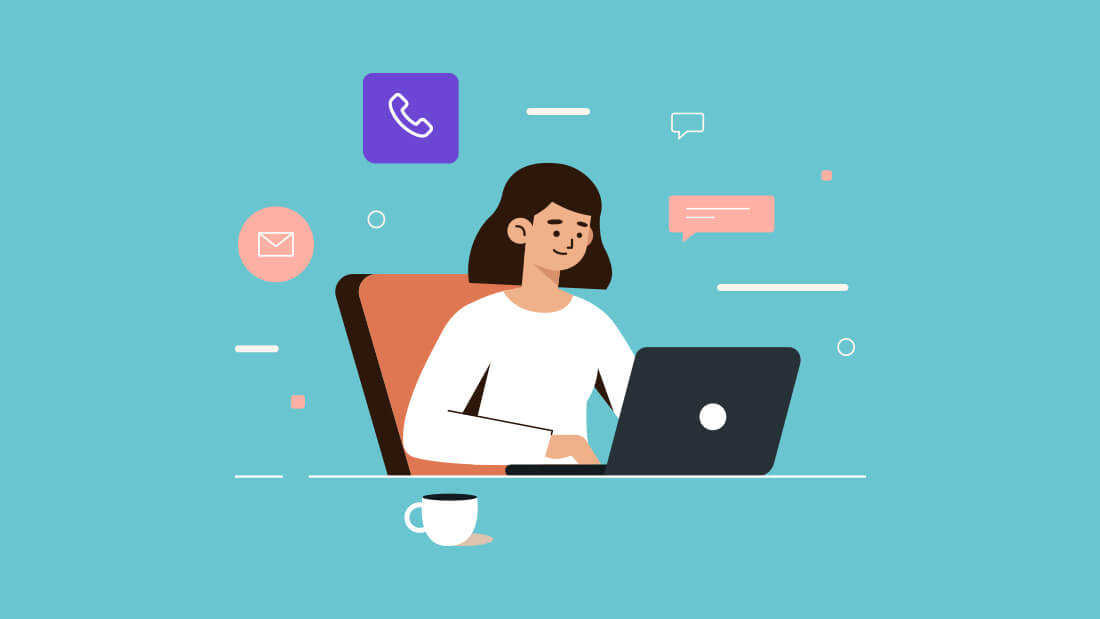 Submit
Do the Exercise
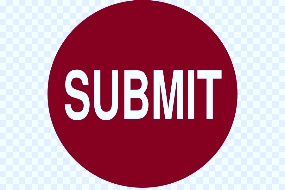 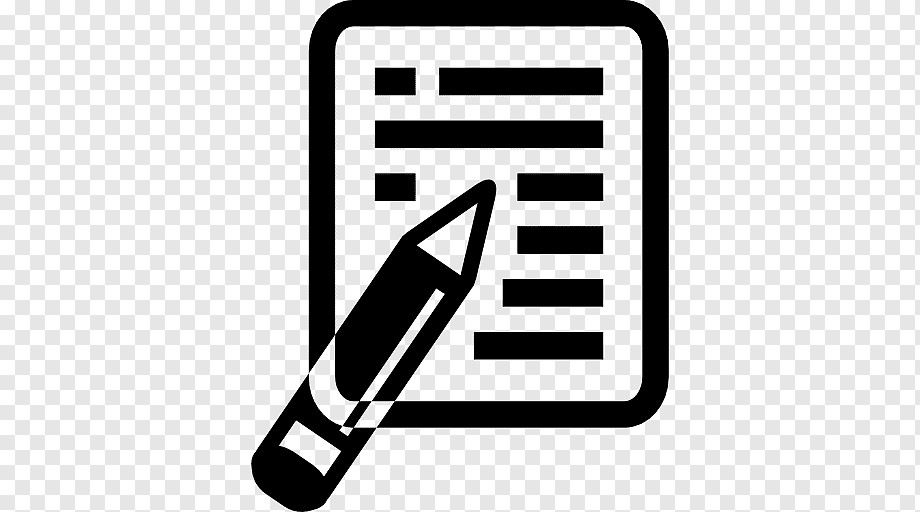 Re-check your answer then when you have done, submit your answer.
Read the instruction and do the exercise seriously.
EVALUATION
You can access the evaluation or exercise through the e-learning of SMP Islam Sabilillah Malang. 
The exercise will be provided there.
Good Luck
14
www.elearningsmp.sekolahsabilillah.sch.id
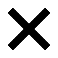 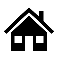 Thank You for Watching!
Any Questions?
www.elearningsmp.sekolahsabilillah.sch.id